F 1s photoelectron angular distributions detected in coincidence with the BF2+-F+ ions of BF3 molecules: fragmentation – site dependence of them
Shota Tsuru1, Takashi Fujikawa1, Tomoya Mizuno2 and Akira Yagishita2
1Graduate School of Advanced Integration Science, Chiba University, Chiba 263-8522, Japan
2Institute of Materials Structure Science, KEK, Tsukuba, Ibaraki 305-0801 Japan
Molecular-frame photoelectron angular distributions (MFPADs)
Two roles of the fragment ion pair detection
1. To record the lab frame location of molecular axis
2. To select a specific dissociation channel
    (The case of polyatomic molecules)
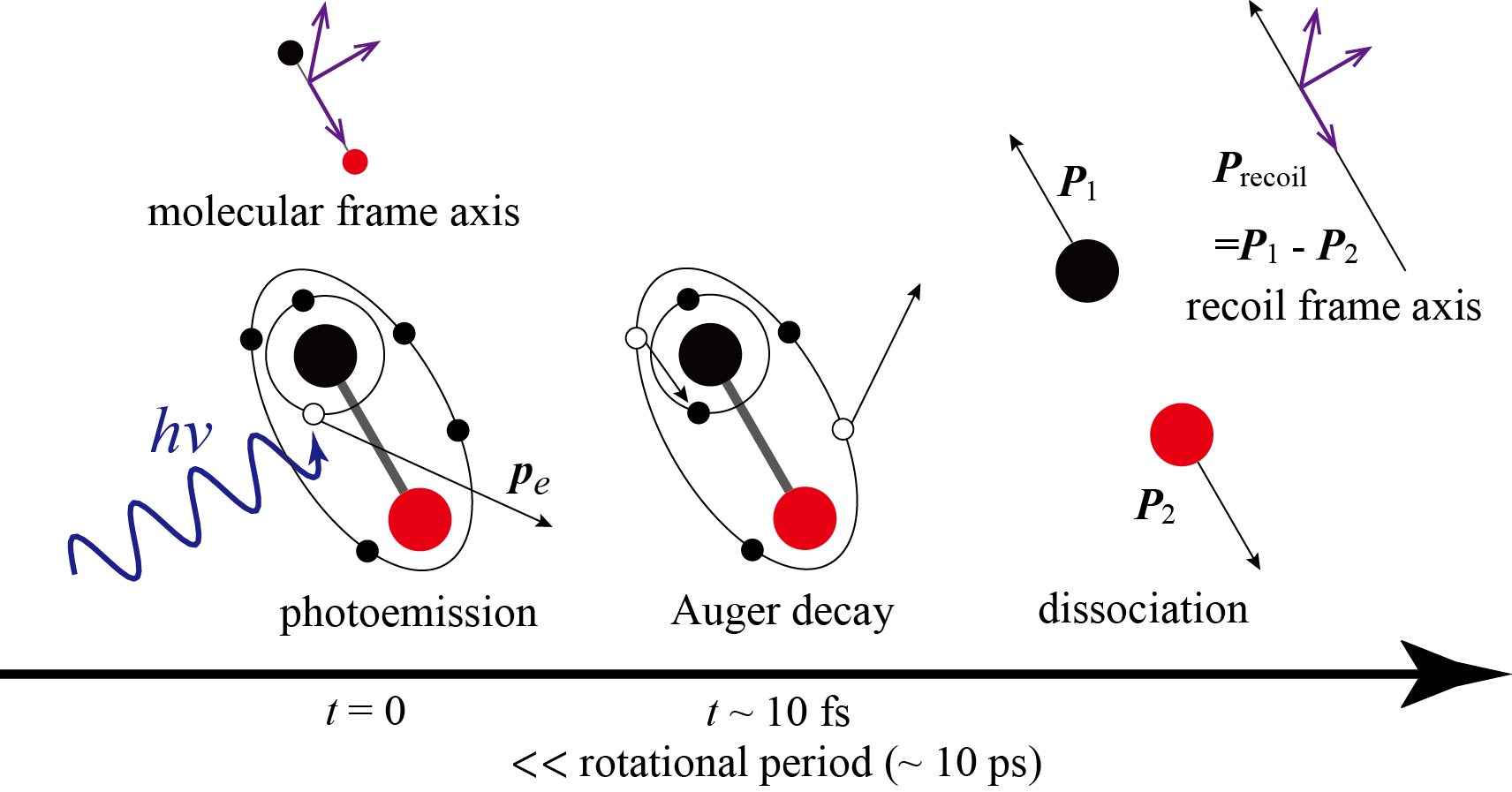 MFPADs are rich source of information on photoionization dynamics, and feasible by photoelectron-photoion coincidence techniques.
MFPADs also reveal dissociation dynamics.
[1]. A. Yagishita, K. Hosaka and J. Adachi, J. Electron Spectrosc. Relat. Phen.,142, 295 (2005)
[2]. K. L. Reid, Mol. Phys. 110, 131 (2012)
Process to obtain MFPADs of diatomic molecules [1][2]
F 1s RFPADs for the BF2+-F+ fragment ion pair
Multiple Scattering X-ray Photoelectron Diffraction (XPD) theory
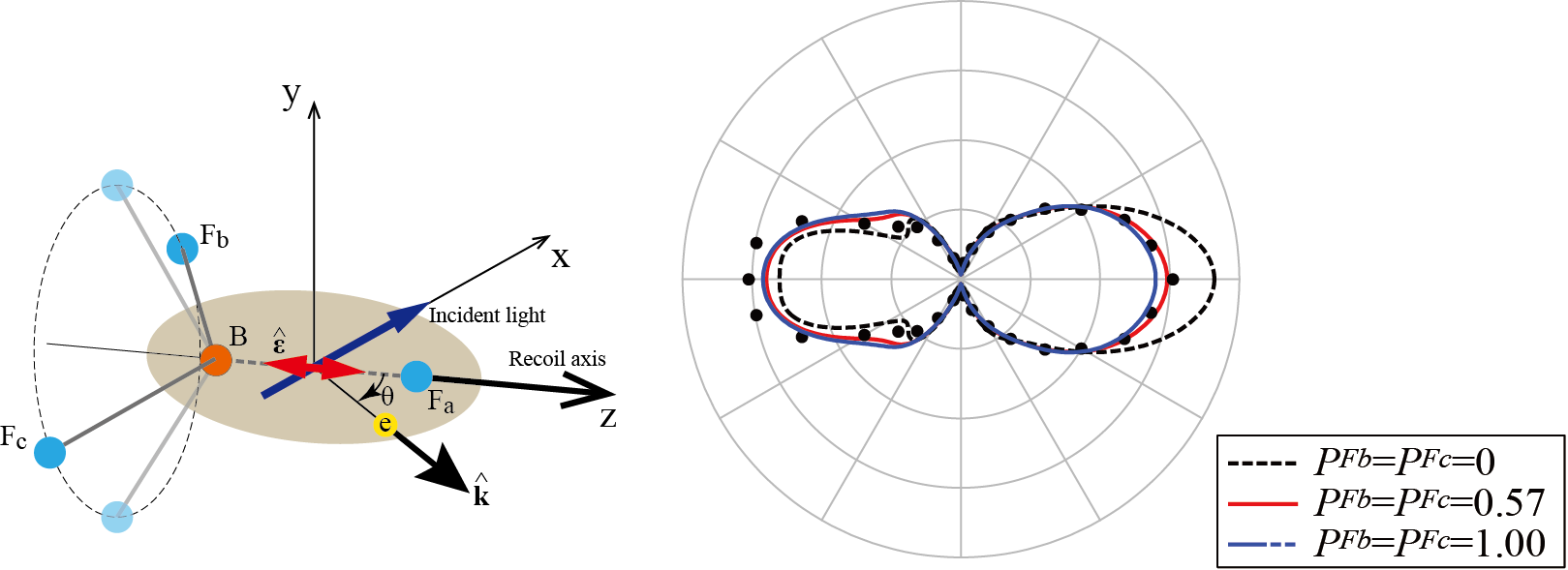 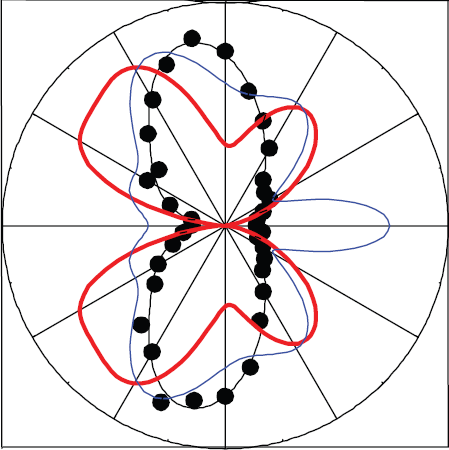 K.E. = 4.6 eV
Experimental
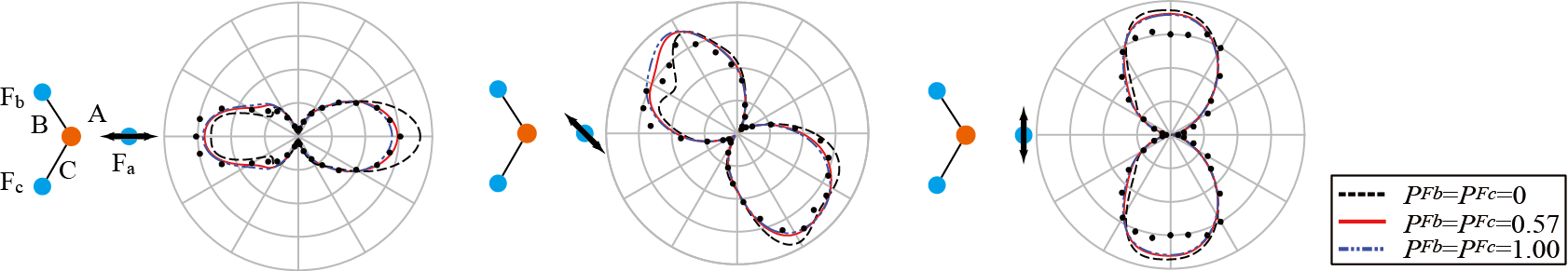 Only B-F with core hole breaks.
Equally breaks.
BF3 has three equivalent B-F bonds.
The molecular orientation cannot be defined by the BF2+-F+ recoil axis.
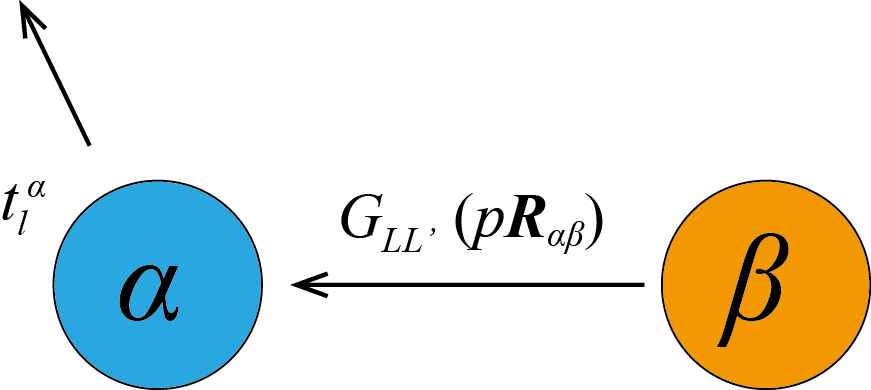 This theory well describes photoelectron scattering within a molecule in the high energy off-resonance region[4].
The bond breaking probabilities are not equal[3], but only B-F with core hole breaks?
[4]. H. Shinotsuka, H. Arai, T. Fujikawa, Phys. Rev. B 77, 085404 (2008)
[3].T. Mizuno et al, J. Chem. Phys. 136, 074305 (2012)
Theoretical model and comparison between experimental and XPD theoretical results
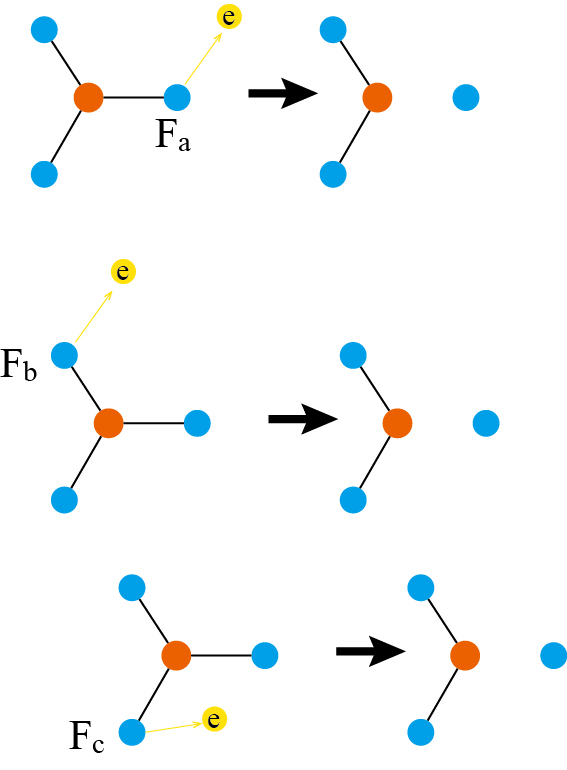 The RFPADs are given by the incoherent superposition of the ones of 3 different channels [5].
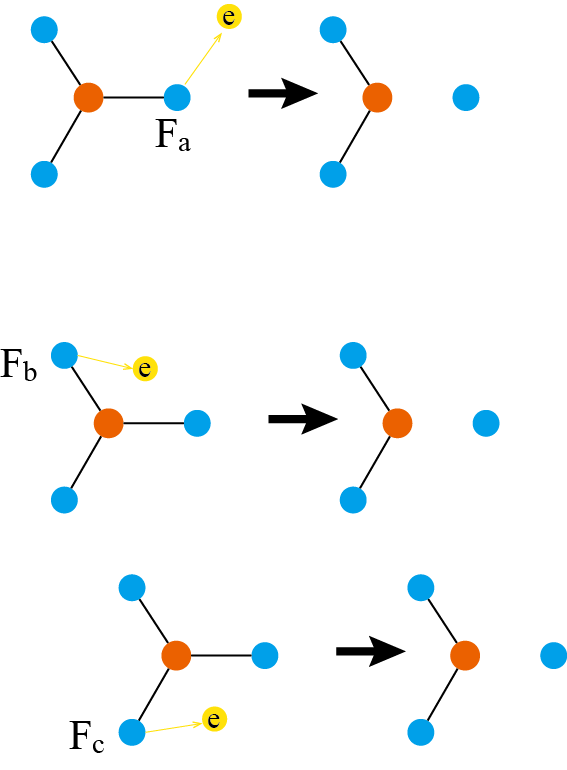 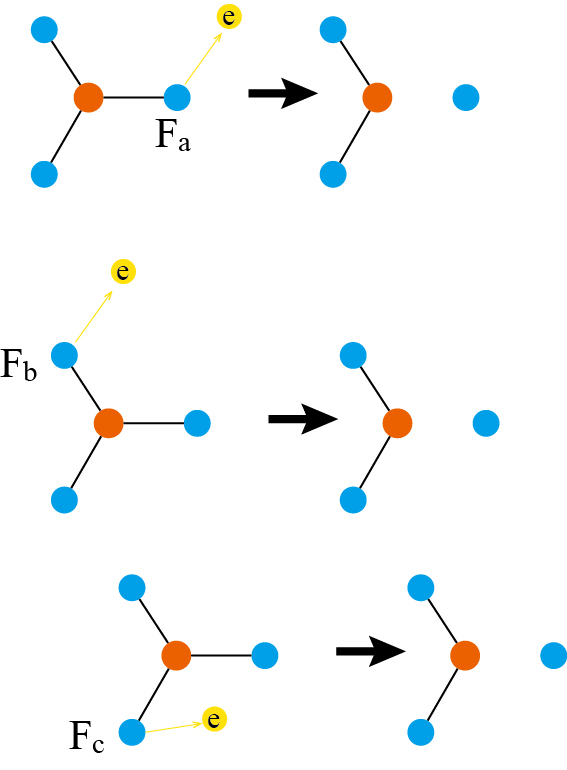 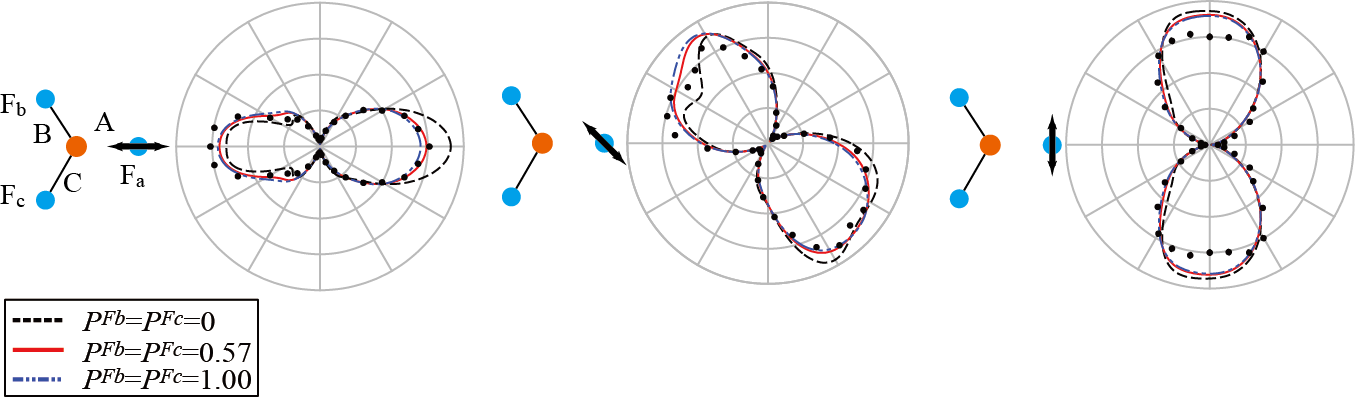 Reference to O 1s PAD in O+-CO+ molecular frame from CO2
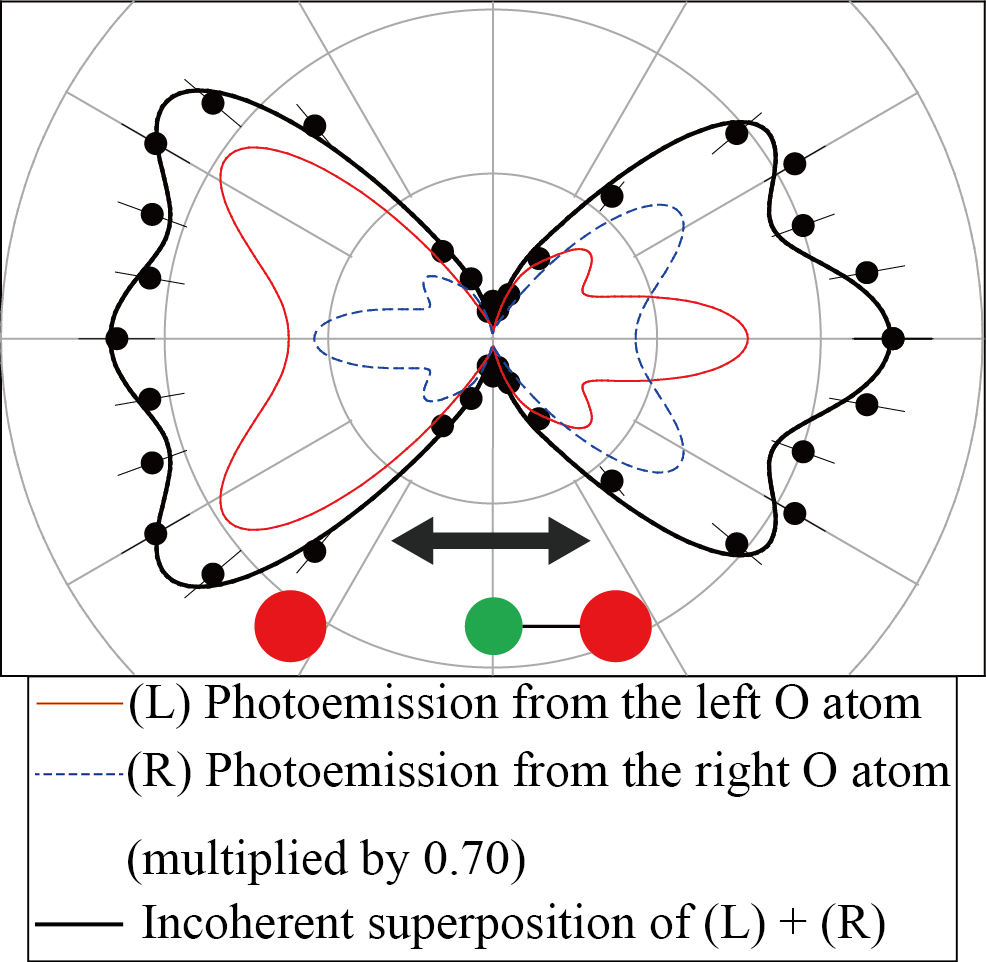 K.E. = 120 eV
K.E. = 142 eV
Better agreement between experimental and theoretical results at PFb = PFc = 0.57 than PFb = PFc = 0 indicates that not only B-F with core hole but also without breaks.
Discussion
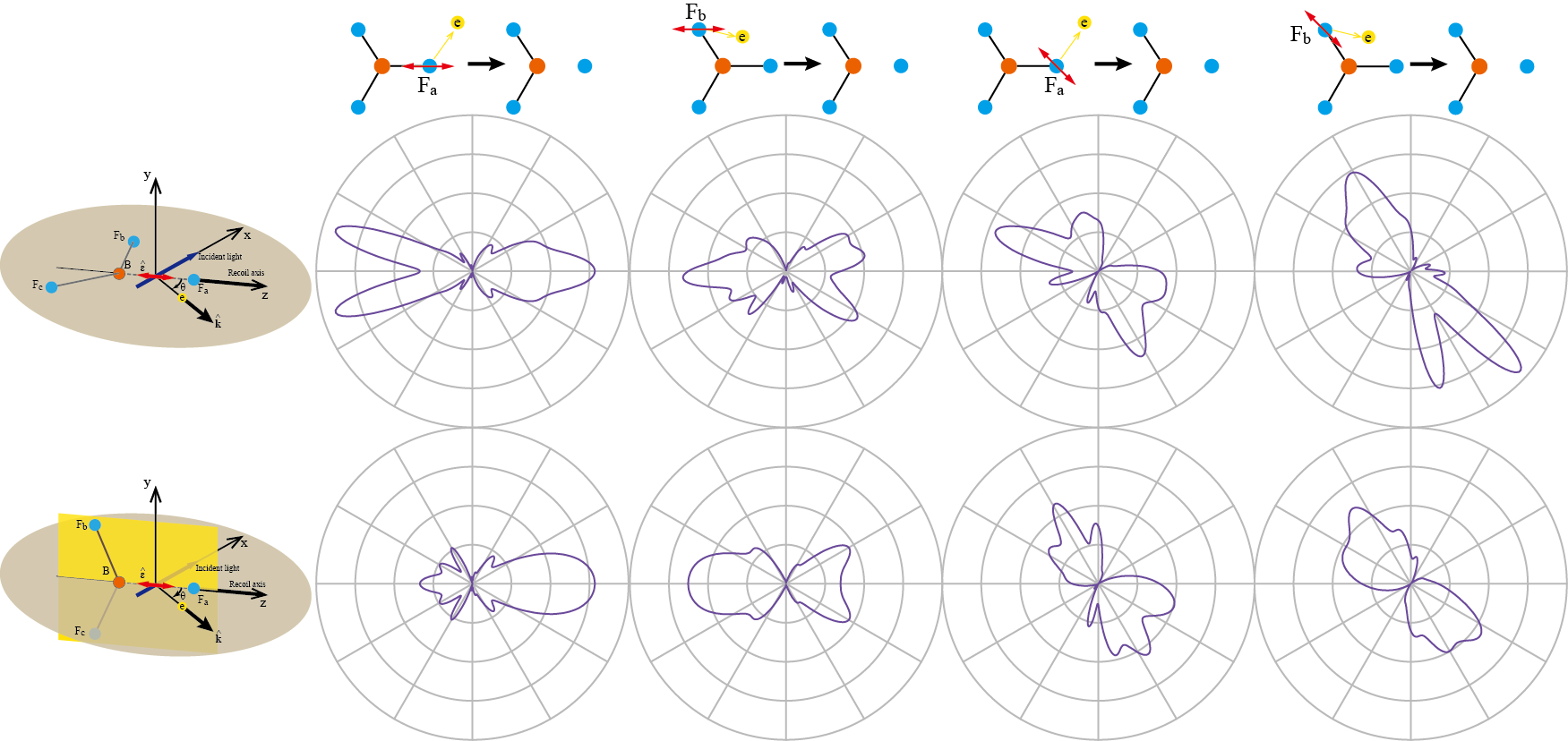 <The possible causes of the difference in relative bond breaking probability of B-F of BF3  and C-O of CO2> 
1. The bond length
    B-F of BF3: 1.3070Å
    C-O of CO2: 1.1600Å
2. The numbers of electrons in 
    bonding valence orbitals
    BF3: 6, CO2: 8
3. B-F bond is more ionic than C-O
    bond.
(a) BF3 // ZX-plane
(b) BF3 ⊥ ZX-plane
[5]. S. Tsuru, M. Kazama, T. Fujikawa, J. Adachi, T. Mizuno and A. Yagishita, Chem. Phys. Lett. 608, 152 (2014)
No scatterer exists in the direction of polarization vector if an electron is emitted from Fb(Fc) except the case (a).
Summary
The B-F bond with the F 1s hole breaks preferentially, however the bond breaking of B-F bonds without the F 1s hole also contributes to the F 1s RFPADs from BF2+-F+.
Many fine structures of RFPADs are washed out by the rotation around the recoil axis.
Step towards quantitative determination of site-selectivity of chemical bond cleavage by experimental MFPADs and the simple model based on the multiple scattering XPD theory.